PLANIFICACIÓN  CLASES VIRTUALESCIENCIAS NATURALES 4° AÑO BÁSICOSEMANA N° 31FECHA : 27-10-2020
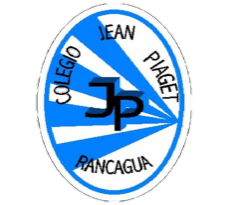 Colegio Jean Piaget
Mi escuela, un lugar para aprender y crecer en un ambiente saludable
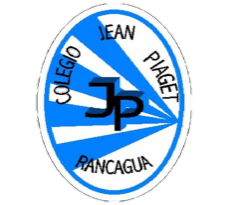 Reglas clases virtuales
Cuando inicies sesión debes mantener la cámara encendida.
Debes mantener el micrófono apagado y sólo activarlo cuando respondas a la lista, te hagan alguna pregunta o tengas alguna duda. 
Preséntate con vestimenta adecuada para la clase.
El chat es sólo para escribir alguna pregunta o duda que tengas.
No consumas alimentos mientras estés en clases
El apoderado o adulto puede estar a su lado. Pero no debe interrumpir las clases.
Importante:
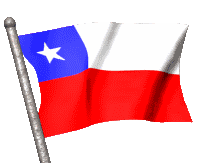 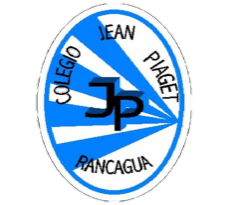 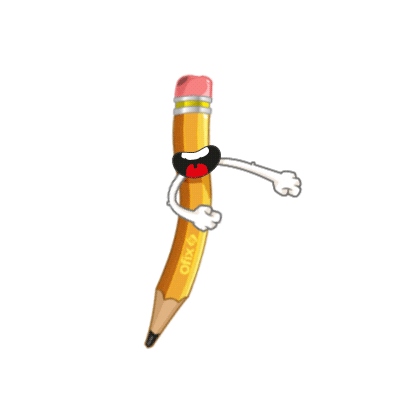 Cuándo esté la animación de un lápiz, significa que debes escribir en tu cuaderno
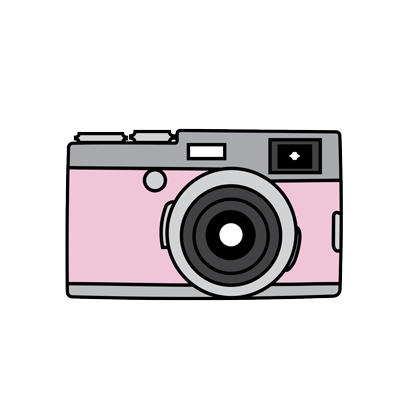 Cuándo esté esta animación de una cámara fotográfica, significa que debes mandar reporte sólo de esa actividad (una foto de la actividad)
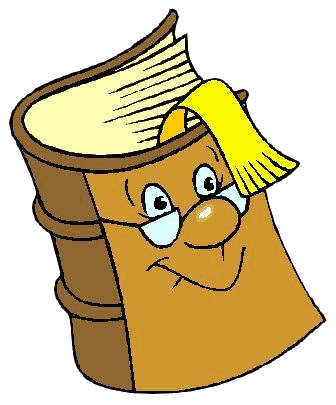 Cuándo esté esta animación de un libro, significa que debes trabajar en tu libro de Ciencias Naturales
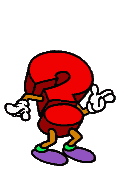 Cuándo esté esta animación de un signo de pregunta, significa que debes pensar y analizar, sin escribir en tu cuaderno. Responder de forma oral.
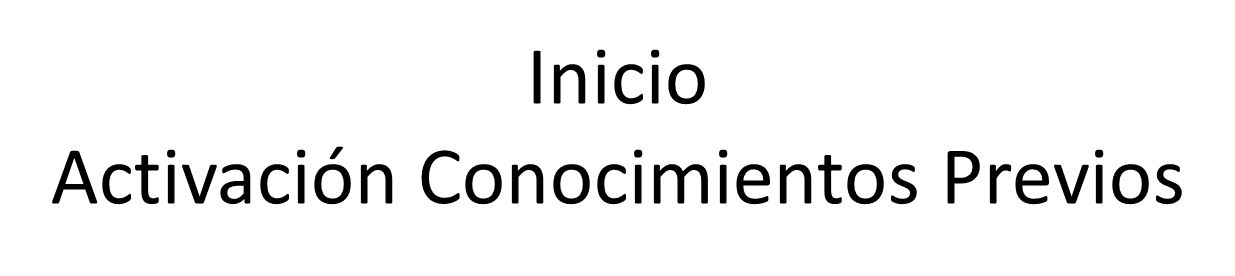 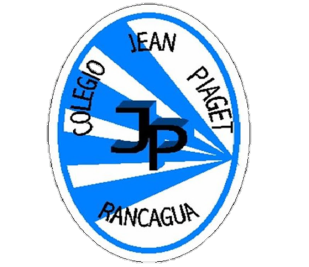 ¿Cuál es la importancia de los músculos?
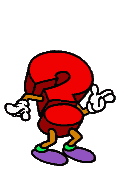 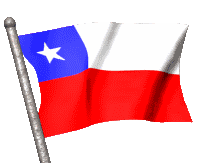 Objetivo de la clase:
Explicar, usando un modelo simple construido por ellos, cómo participan huesos, músculos, ligamentos y tendones para permitir la flexión de una extremidad y así permitir el movimiento del cuerpo.
Motivación
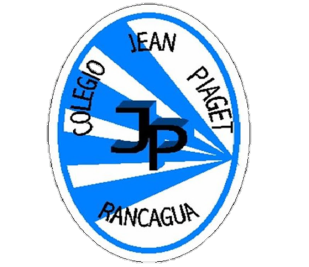 Ahora… Te invito a ver un video de 
Huesos y músculos
https://www.youtube.com/watch?v=w8PnlLptHXE
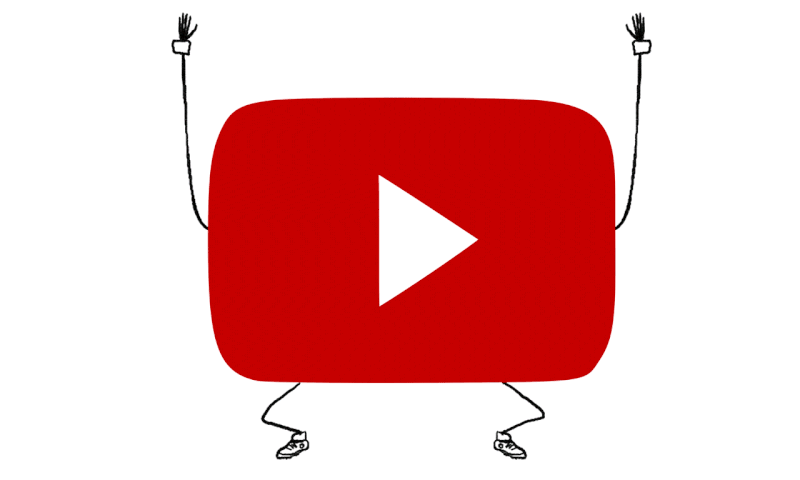 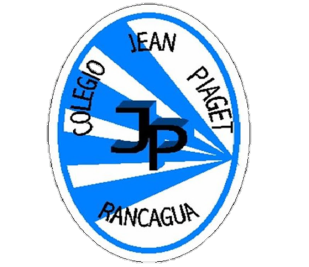 Desarrollo de la clase
¿Cómo se produce el movimiento?
La semana pasada vimos que al flectar el brazo, los músculos de tu extremidad superior se contraen y por eso sientes que están más duros. Luego, al estirar el brazo, estos músculos se relajan y recuperan su forma.
Cuando los músculos se contraen, se mueven los huesos a los que están unidos y de esta forma se produce el movimiento. Hay  músculos que trabajan de a pares, es decir, en la ejecución de un movimiento: mientras uno se contrae hay otro que se relaja o extiende. Veamos qué ocurre en una flexión de brazos:
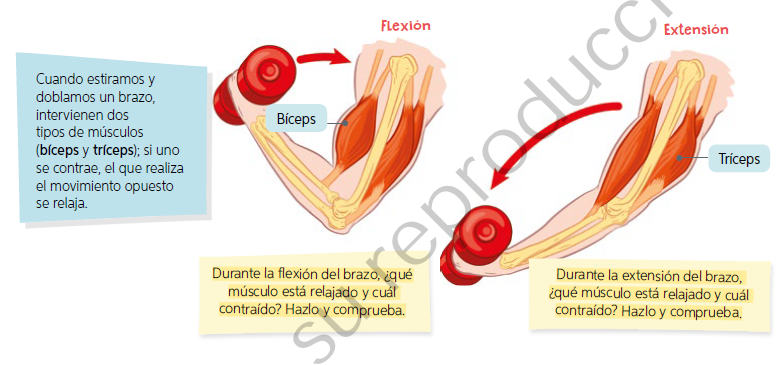 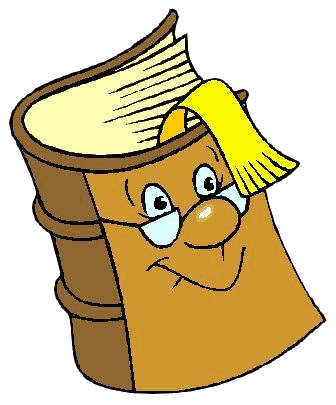 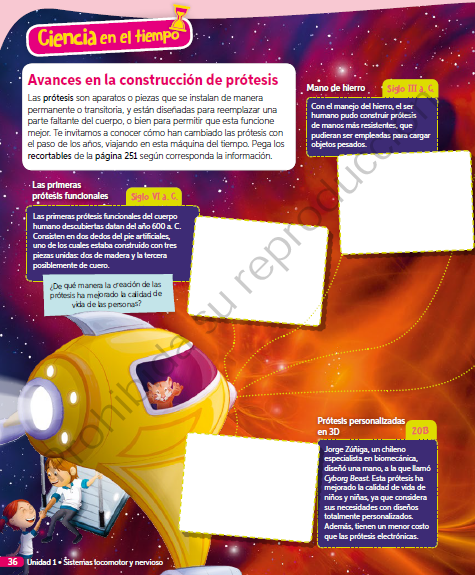 36
Recorta las imágenes que aparecen en la página 251 y pégalas donde corresponde
TICKET DE SALIDA
ASIGNATURA: CIENCIAS NATURALES 4°
OA6 Priorizado Nivel 1. IE1 e IE2
SEMANA 31
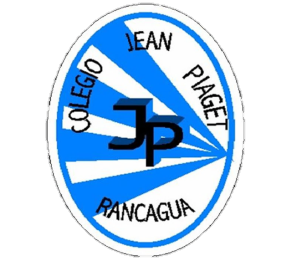 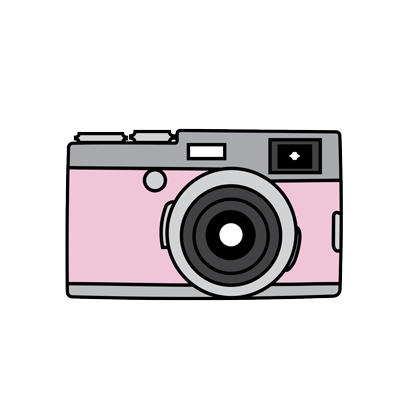 CIERRE
Nombre: _______________________________________
Según lo trabajado en clases, responde: 

Explica cuál es la función de los huesos en el movimiento del cuerpo

Presenta tu modelo del esqueleto y explica sus partes
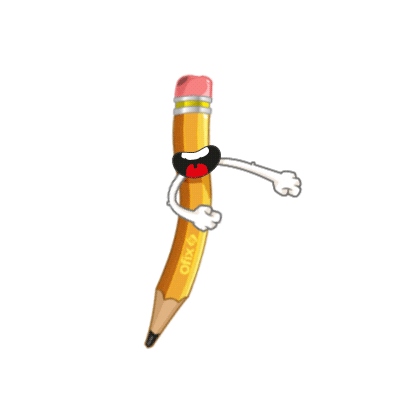 Enviar fotografía de las respuestas al: 
Correo: adelina.elgueta@colegio-jeanpiaget.cl
Celular:  +56933639868